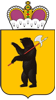 МИНИСТЕРСТВО ОБРАЗОВАНИЯЯРОСЛАВСКОЙ ОБЛАСТИ
Круглый стол 
«Реализация естественно-научного и технологического профилей обучения на уровне среднего общего образования»
Соколова Ирина Юрьевна,
консультант отдела развития общего образования министерства образования Ярославской области
Круглый стол. 25.02.2025
1
Распоряжение Правительства Российской Федерации от 19.11.2024 № 3333-р «Об утверждении комплексного плана мероприятий по повышению качества математического и естественно-научного образования на период до 2030 года»
Показатели реализации комплексного плана:
Увеличено не менее чем на 10 процентов ежегодно количество обучающихся по образовательным программам основного общего и среднего общего образования, изучающих математику и естественно-научные предметы углубленно или на профильном уровне
Увеличена до 35 процентов доля выбравших единый государственный экзамен по профильной математике и естественно-научным предметам (химии, физике, информатике и биологии) (по сравнению с 2023 годом)
Приказ Рособрнадзора № 660, Минпросвещения России № 306, Минобрнауки России № 448 от 24.04.2023 «Об осуществлении Федеральной службой по надзору в сфере образования и науки, Министерством просвещения Российской Федерации и Министерством науки и высшего образования Российской Федерации аккредитационного мониторинга системы образования»
Круглый стол. 25.02.2025
2
Изучение предметов на углубленном уровне
Численность обучающихся, изучающих в 2024-2025 учебном году предметы на углубленном уровне
(на основании данных ОО1)
Всего в 2024-2025 учебном году открыто 876 профильных классов, в которых обучается 11292 старшеклассника, из них:
естественно-научный профиль – 109 классов, охват обучающихся – 1232;
технологический профиль – 169 классов, охват обучающихся – 2231.
Круглый стол. 25.02.2025
3
Формирование учебного плана
УП профиля разрабатываются: 
в соответствии с приказами Минпросвещения России:

 от 17 мая 2012 г. № 413 «Об утверждении федерального государственного образовательного стандарта среднего общего образования»


 от 18.05.2023 № 371 «Об утверждении федеральной образовательной программы среднего общего образования»


 от 09.10.2024 № 704 «О внесении изменений в некоторые приказы Министерства просвещения Российской Федерации, касающиеся федеральных образовательных программ начального общего образования, основного общего образования и среднего общего образования»
Круглый стол. 25.02.2025
4
Федеральный закон от 29.12.2012 № 273-ФЗ
 «Об образовании в Российской Федерации»
Статья 66. Начальное общее, основное общее и среднее общее образование
3. Среднее общее образование направлено на дальнейшее становление и формирование личности обучающегося, развитие интереса к познанию и творческих способностей обучающегося, формирование навыков самостоятельной учебной деятельности на основе индивидуализации и профессиональной ориентации содержания среднего общего образования, подготовку обучающегося к жизни в обществе, самостоятельному жизненному выбору, продолжению образования и началу профессиональной деятельности.
Круглый стол. 25.02.2025
5
Формирование учебных планов в соответствии 
с ФГОС  СОО и ФОП СОО
Учебный план СОО формируется с учетом профиля получаемой специальности за счет введения профильных предметов, соответствующих по содержанию, целям и задачам, требованиям пунктов 7.1 и 8.1 Стандарта     (п. 18.3.1 ФГОС СОО)
Направленность (профиль) образования - ориентация образовательной программы на конкретные области знания и (или) виды деятельности, определяющая ее предметно-тематическое содержание, преобладающие виды учебной деятельности обучающегося и требования к результатам освоения образовательной программы 
                                                                                                                                            (ч. 25.ст. 2 Закона об образовании)
Круглый стол. 25.02.2025
6
Приказ от 09.10.2024 № 704 «О внесении изменений в некоторые приказы Министерства просвещения Российской Федерации, касающиеся федеральных образовательных программ начального общего образования, основного общего образования и среднего общего образования»
вступает в силу с 1 сентября 2025 г.
! Кодификатор распределенных по классам проверяемых требований к результатам освоения к ООП СОО и элементов содержания по учебным  предметам
*Возможна корректировка общего числа часов, рекомендованных для изучения предметов
Круглый стол. 25.02.2025
7